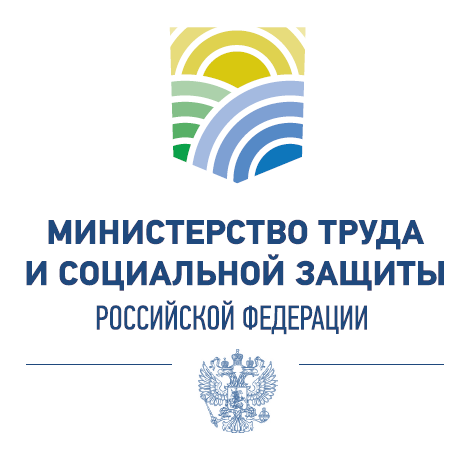 СПЕЦИАЛЬНАЯ ОЦЕНКА УСЛОВИЙ ТРУДА КАК ИНСТРУМЕНТ СОВЕРШЕНСТВОВАНИЯ УСЛОВИЙ И ОХРАНЫ ТРУДАЗадачи федеральной инспекции труда
Директор Департамента условий и охраны труда Минтруда России
Валерий Анатольевич Корж
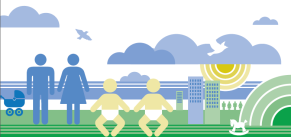 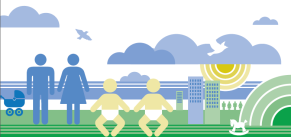 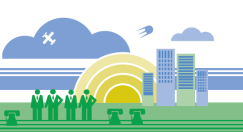 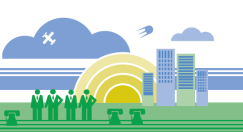 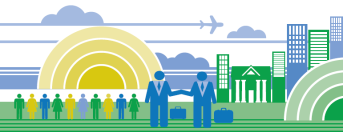 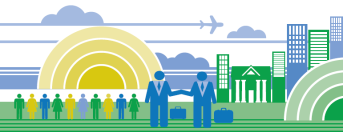 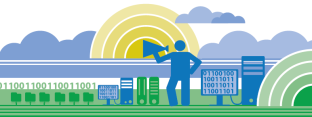 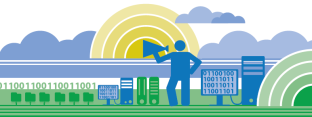 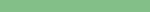 С 1 января 2014 г. введен единый универсальный инструмент оценки условий труда на рабочих местах – СПЕЦИАЛЬНАЯ ОЦЕНКА УСЛОВИЙ ТРУДА

Федеральный закон от 28 декабря 2013 г. № 426-ФЗ 
«О специальной оценке условий труда»
2
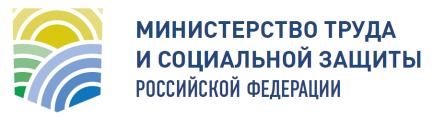 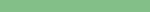 СПЕЦИАЛЬНАЯ ОЦЕНКА ТРУДА ДЛЯ РАБОТНИКОВ ЭТО

ОБЪЕКТИВНАЯ ИНФОРМАЦИЯ ОБ УСЛОВИЯХ ТРУДА НА РАБОЧИХ МЕСТАХ

ПРАВО НА ГАРАНТИИ И КОМПЕНСАЦИИ

ПРАВО ТРЕБОВАТЬ УЛУЧШЕНИЯ УСЛОВИЙ ТРУДА
СПЕЦИАЛЬНАЯ ОЦЕНКА ТРУДА ДЛЯ РАБОТОДАТЕЛЕЙ ЭТО

УПРАВЛЕНИЕ ИЗДЕРЖКАМИ, СВЯЗАННЫМИ С НЕБЛАГОПРИЯТНЫМИ УСЛОВИЯМИ ТРУДА

СТИМУЛ К УЛУЧШЕНИЮ УСЛОВИЙ ТРУДА
СПЕЦИАЛЬНАЯ ОЦЕНКА ТРУДА ДЛЯ ГОСУДАРСТВА ЭТО

ОБЪЕКТИВНАЯ ИНФОРМАЦИЯ О СОСТОЯНИИ УСЛОВИЙ ТРУДА ДЛЯ ПРИНЯТИЯ УПРАВЛЕНЧЕСКИХ РЕШЕНИЙ

ПОБУЖДЕНИЕ РАБОТОДАТЕЛЕЙ К УЛУЧШЕНИЮ УСЛОВИЙ ТРУДА

ОСУЩЕСТВЛЕНИЕ КОНТРОЛЬНО-НАДЗОРНЫХ ФУНКЦИЙ
3
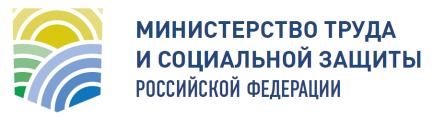 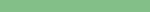 В целях обеспечения прав работников на безопасные условия труда законом предусмотрено:

 ОБЯЗАТЕЛЬНОЕ участие ПРЕДСТАВИТЕЛЕЙ профсоюзов в специальной оценке условий труда

 право работника И ПРОФСОЮЗОВ требовать проведение государственной экспертизы условий труда

 независимость организаций (экспертов), проводящих специальную оценку условий труда
4
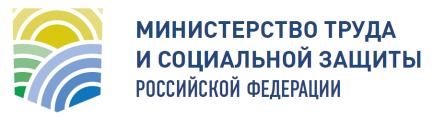 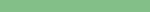 ПРОЦЕДУРА СПЕЦИАЛЬНОЙ ОЦЕНКИ УСЛОВИЙ ТРУДА
Рабочие места сотрудников, профессии которых  предусмотрены Списками № 1 и № 2, 1974 года
Рабочие места сотрудников, профессии которых не предусмотрены Списками № 1 и № 2, 1974 года
В случае отсутствия АРМ – поэтапное проведение СОУТ до 31 декабря 2018г
Идентификация вредных и опасных факторов
Выявлены
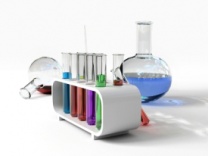 Исследования и измерения идентифицированных факторов
Не выявлены
Определение класса условий труда
Декларирование соответствия условий труда
Вредные и опасные условия труда
Оптимальные и допустимые условия труда
5
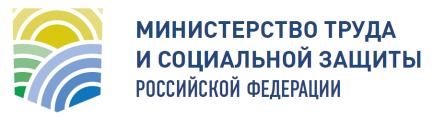 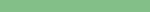 НЕЗАВИСИМОСТЬ ОРГАНИЗАЦИЙ И ЭКСПЕРТОВ
Обязательная 
страховка
Обязательная
страховка
6
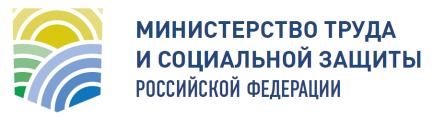 ОТВЕТСТВЕННОСТЬ ОРГАНИЗАЦИЙ И ЭКСПЕРТОВ
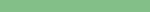 Обязательная 
страховка
Обязательная
страховка
Изменения в КОАП вступают в силу 
с 1 января 2015 года
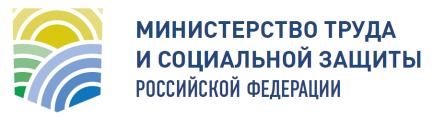 7
УСИЛЕНИЕ ОТВЕТСТВЕННОСТИ ЗА НАРУШЕНИЯ В ОБЛАСТИ ОХРАНЫ ТРУДА
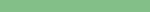 Обязательная 
страховка
Обязательная
страховка
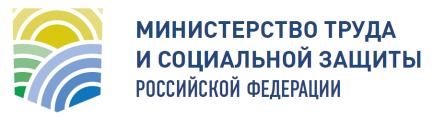 8
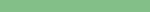 Установление размеров дополнительных страховых взносов в Пенсионный фонд Российской Федерации
 Чем безопасней труд, тем ниже страховой взнос
ИСПОЛЬЗОВАНИЕ РЕЗУЛЬТАТОВ СПЕЦИАЛЬНОЙ ОЦЕНКИ УСЛОВИЙ ТРУДА
9
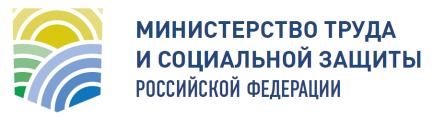 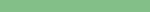 ИСПОЛЬЗОВАНИЕ РЕЗУЛЬТАТОВ СПЕЦИАЛЬНОЙ ОЦЕНКИ УСЛОВИЙ ТРУДА
Право на досрочную пенсию сохраняется за работниками из числа, указанных в Списках № 1 и № 2 производств, работ, профессий, должностей и показателей, дающих право на льготное пенсионное обеспечение, утвержденных постановлением Кабинета министров СССР от 26 января 1991 года № 10, при подтверждении по результатам специальной оценки условий труда наличия на их рабочих местах вредных (опасных) условий труда
10
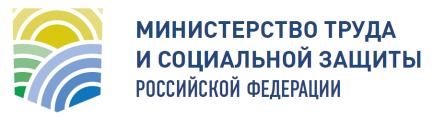 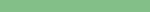 ГАРАНТИИ И КОМПЕНСАЦИИ РАБОТНИКАМ, ЗАНЯТЫМ ВО ВРЕДНЫХ (ОПАСНЫХ) УСЛОВИЯХ ТРУДА
Чем выше уровень вредности на рабочем месте – тем больше объем гарантий и компенсаций
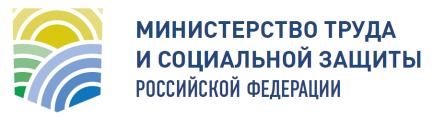 11
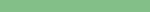 Дифференцированный подход к определению вида и объема гарантий и компенсаций работникам, занятым на работах с вредными 
(опасными) условиями труда 
(статьи 92, 117, 147 Трудового кодекса Российской Федерации)
12
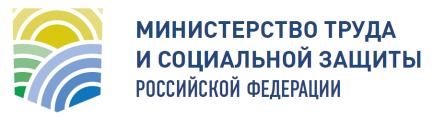 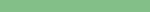 ГАРАНТИИ И КОМПЕНСАЦИИ РАБОТНИКАМ, ЗАНЯТЫМ ВО ВРЕДНЫХ (ОПАСНЫХ) УСЛОВИЯХ ТРУДА
С целью сохранения преемственности процедур по оценке условий труда и исключения дополнительных финансовых расходов работодателей Федеральным законом от 28 декабря 2013 года № 426-ФЗ «О специальной оценке условий труда» устанавливается переходный период на срок до 31 декабря 2018 года, в течение которого будут признаваться действующими и подлежащими реализации имевшиеся до момента вступления его в силу права участников оценки условий труда и результаты оценки условий труда
13
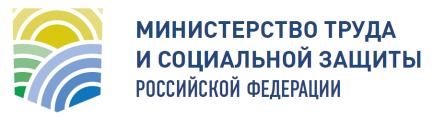 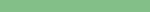 ЗАМЕНА  ЧАСТИ ДОПОЛНИТЕЛЬНОГО ОТПУСКА, ПРЕДОСТАВЛЯЕМОГО  РАБОТНИКАМ, ЗАНЯТЫМ ВО ВРЕДНЫХ УСЛОВИЯХ, ТРУДА ДЕНЕЖНОЙ КОМПЕНСАЦИЕЙ (статья 92 Трудового кодекса Российской Федерации)
На основании:
 отраслевого (межотраслевого) соглашения
 коллективных договоров
 письменного согласия работника, оформленного путем заключения отдельного соглашения к трудовому договору
часть ежегодного дополнительного оплачиваемого отпуска, которая превышает минимальную продолжительность 7 дней, может быть заменена денежной компенсацией
Обязательная 
страховка
Обязательная
страховка
Удобно для работника
(оптимизация графика работы)
14
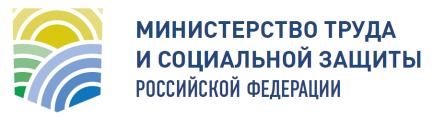 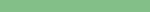 УВЕЛИЧЕНИЕ ПРОДОЛЖИТЕЛЬНОСТИ РАБОЧЕЙ СМЕНЫ РАБОТНИКАМ, ЗАНЯТЫМ ВО ВРЕДНЫХ УСЛОВИЯХ ТРУДА
отраслевым (межотраслевым) соглашением
 коллективным договором
 при наличии письменного согласия работника, оформленного путем заключения отдельного соглашения к трудовому договору
может быть предусмотрено увеличение максимально допустимой продолжительности ежедневной работы (смены) для работников, занятых на работах с вредными и (или) опасными условиями труда
(при условии соблюдения предельной еженедельной продолжительности рабочего времени)

при 36-часовой рабочей неделе - до 12 часов;

при 30-часовой рабочей неделе и менее - до 8 часов.
Обязательная 
страховка
Обязательная
страховка
Удобно для работника
(оптимизация графика работы)
15
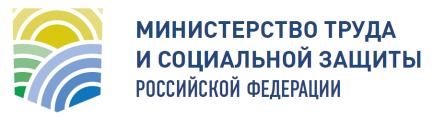 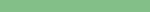 ЗАДАЧА ФЕДЕРАЛЬНОЙ СЛУЖБЫ ПО ТРУДУ И ЗАНЯТОСТИ
ПРИ «МОНЕТИЗАЦИИ» ГАРАНТИЙ И КОМПЕНСАЦИЙ НЕУКОСНИТЕЛЬНО КОНТРОЛИРОВАТЬ ПРИНЦИП «ТРЕХ КЛЮЧЕЙ»
Обязательная 
страховка
Обязательная
страховка
16
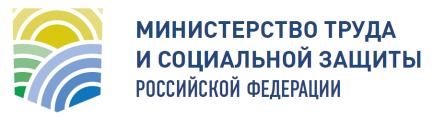 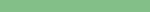 ДЕКЛАРИРОВАНИЕ СООТВЕТСТВИЯ УСЛОВИЙ ТРУДА
Реестр деклараций соответствия условий труда
Оформляется в порядке, установленном Минтрудом России
Ведет Роструд
Внеплановая специальная оценка условий труда
Декларация соответствия условий труда
ДА
Прекращение действия декларации
Срок действия декларации 5 лет
НЕТ
Продление срока действия декларации еще на 5 лет
С работником, занятым на рабочем месте, в отношении которого принята декларация, произошел несчастный случай на производстве (за исключением несчастного случая на производстве, происшедшего по вине третьих лиц) или у него выявлено профессиональное заболевание, причиной которого явилось воздействие на работника вредных и (или) опасных производственных факторов
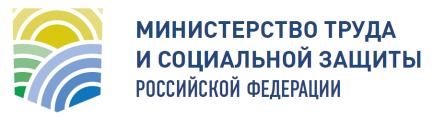 17
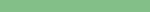 ГОСУДАРСТВЕННАЯ ЭКСПЕРТИЗА УСЛОВИЙ ТРУДА (статья 216.1 Трудового кодекса Российской Федерации)
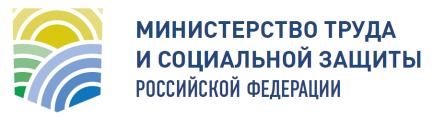 18
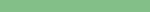 Федеральная служба по труду и занятости


Органы исполнительной власти субъектов Российской Федерации в области охраны труда
ГОСУДАРСТВЕННАЯ ЭКСПЕРТИЗА УСЛОВИЙ ТРУДА (статья 216.1 Трудового кодекса Российской Федерации)
Кто проводит
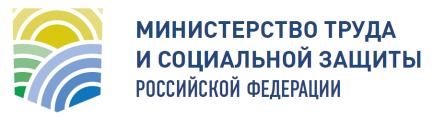 19
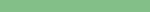 ОСНОВАНИЯ ДЛЯ ПРОВЕДЕНИЯ ГОСУДАРСТВЕННОЙ ЭКСПЕРТИЗЫ УСЛОВИЙ ТРУДА (статья 216.1 Трудового кодекса Российской Федерации)
определения судебных органов
 обращения органов исполнительной власти
 обращения работодателей, объединений работодателей
 обращения работников
 обращения профессиональных союзов, их объединений, иных уполномоченных работниками представительных органов
 обращения органов Фонда социального страхования Российской Федерации, иных страховщиков
 представления территориальных органов Федеральной службы по труду и занятости в связи с осуществлением мероприятий по государственному контролю (надзору) за соблюдением требований законодательства о СОУТ
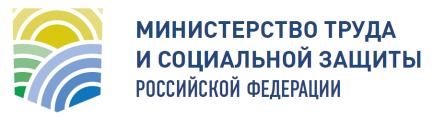 20
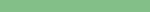 ПРАВА ЛИЦ, ОСУЩЕСТВЛЯЮЩИХ ГОСУДАРСТВЕННУЮ ЭКСПЕРТИЗУ УСЛОВИЙ ТРУДА (статья 216.1 Трудового кодекса Российской Федерации)
в порядке, установленном федеральными законами и иными нормативными правовыми актами Российской Федерации, беспрепятственно посещать для осуществления экспертизы любых работодателей (организации независимо от их организационно-правовых форм и форм собственности, а также работодателей - физических лиц)

запрашивать и безвозмездно получать необходимые для осуществления экспертизы документы и другие материалы

проводить соответствующие наблюдения, измерения и расчеты с привлечением в случае необходимости исследовательских (измерительных) лабораторий, аккредитованных в порядке, установленном федеральными законами и иными нормативными актами Российской Федерации
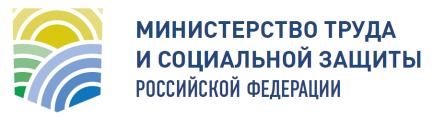 21
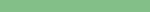 ОБЯЗАННОСТИ ЛИЦ, ОСУЩЕСТВЛЯЮЩИХ ГОСУДАРСТВЕННУЮ ЭКСПЕРТИЗУ УСЛОВИЙ ТРУДА (статья 216.1 Трудового кодекса Российской Федерации)
составлять по результатам экспертизы заключения о соответствии (несоответствии) условий труда государственным нормативным требованиям охраны труда

обеспечивать объективность и обоснованность выводов, изложенных в заключениях

обеспечивать сохранность документов и других материалов, полученных для осуществления экспертизы, и конфиденциальность содержащихся в них сведений
!
!
!
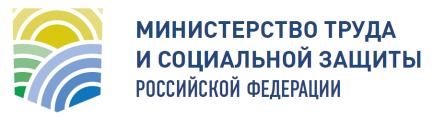 22
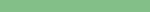 ПОРЯДОК ПРОВЕДЕНИЯ ГОСУДАРСТВЕННОЙ ЭКСПЕРТИЗЫ УСЛОВИЙ ТРУДА
Заявление о проведении государственной экспертизы условий труда (ГЭУТ)
В отношении правильности предоставления гарантий и компенсаций и фактических условий труда
В отношении качества СОУТ
Органы исполнительной власти субъектов РФ в области охраны труда
Роструд, государственная инспекция труда в субъекте РФ, органы исполнительной власти  субъектов РФ в области охраны труда
Назначение государственного эксперта, формирование экспертной комиссии
Рассмотрение оснований для ГЭУТ (в течении 7 рабочих дней)
Решение об отказе в проведении ГЭУТ (в течении 5 рабочих дней)
Федеральная государственная информационная система учета результатов СОУТ
Проведение ГЭУТ 
(не более 30 рабочих дней)
Заключение ГЭУТ
Работодатель в случае , если работодатель не является заявителем
Организация, проводившая СОУТ
Заявитель
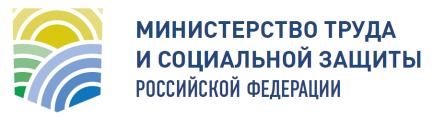 23
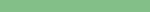 ГОСУДАРСТВЕННАЯ ЭКСПЕРТИЗА УСЛОВИЙ ТРУДА В ЦЕЛЯХ ОЦЕНКИ КАЧЕСТВА ПРОВЕДЕНИЯ СПЕЦИАЛЬНОЙ ОЦЕНКИ УСЛОВИЙ ТРУДА И ФАКТИЧЕСКИХ УСЛОВИЙ ТРУДАРАБОТНИКОВ
Платно
Бесплатно
Органы исполнительной власти субъектов Российской Федерации
Определения судебных органов
Обращения работодателей ,их объединений, профсоюзов, их объединений, иных уполномоченных работниками представительных органов, ФСС России и иных страховщиков
Обращения органов исполнительной власти
Представления территориальных органов Роструда в связи с осуществлением мероприятий по государственному контролю за соблюдением требований законодательства о СОУТ
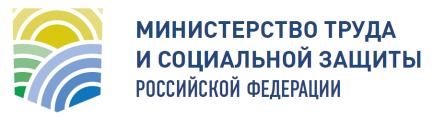 24
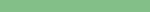 ГОСУДАРСТВЕННАЯ ЭКСПЕРТИЗА УСЛОВИЙ ТРУДА В ЦЕЛЯХ ОЦЕНКИ ПРАВИЛЬНОСТИ ПРЕДОСТАВЛЕНИЯ РАБОТНИКАМ ГАРАНТИЙ И КОМПЕНСАЦИЙ ЗА РАБОТУ С ВРЕДНЫМИ И (ИЛИ) ОПАСНЫМИ УСЛОВИЯМИ ТРУДА
Бесплатно
Органы исполнительной власти субъектов Российской Федерации в области охраны труда
РОСТРУД
В отношении работников организаций, входящих в группу компаний (корпорации, холдинги и иные объединения юридических лиц), имеющих филиалы, представительства и (или) дочерние общества, действующие на постоянной основе на территории нескольких субъектов Российской Федерации
В отношении работников организаций, за исключением входящих в группу компаний (корпорации, холдинги и иные объединения юридических лиц), имеющих филиалы, представительства и (или) дочерние общества, действующие на постоянной основе на территории нескольких субъектов Российской Федерации
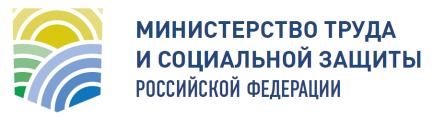 25
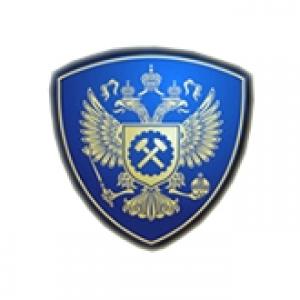 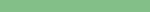 ОСНОВНЫЕ ЗАДАЧИ ФЕДЕРАЛЬНОЙ СЛУЖБЫ ПО ТРУДУ И ЗАНЯТОСТИ
26
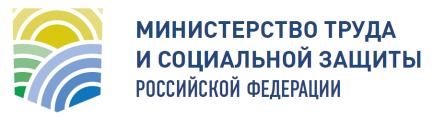 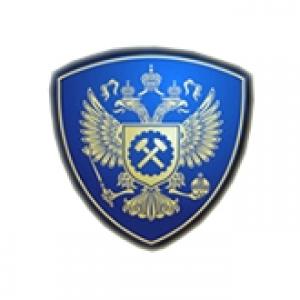 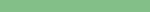 ОСНОВНЫЕ ЗАДАЧИ ФЕДЕРАЛЬНОЙ СЛУЖБЫ ПО ТРУДУ И ЗАНЯТОСТИ
Принятие административных регламентов по реализации процедур

государственного контроля (надзора) за соблюдением требований Федерального закона от 28.12.2013 № 426-ФЗ «О специальной оценке условий труда»

 проведения государственной экспертизы условий труда в целях оценки правильности предоставления работникам гарантий и компенсаций за работу с вредными и (или) опасными условиями труда

 формирования и ведения реестра деклараций соответствия условий труда государственным нормативным требованиям охраны труда
27
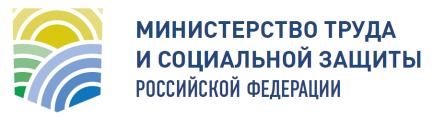